Понятие кризиса семейных отношений. Понятие нормативных и ненормативных семейных кризисов.
Кризисы семейных отношений - периоды «спада в отношениях», которые характеризуются нарастанием чувства неудовлетворенности друг другом, у супругов обнаруживаются расхождения во взглядах, учащаются ссоры, возникает молчаливый протест, ощущение обманутых надежд и упреки.
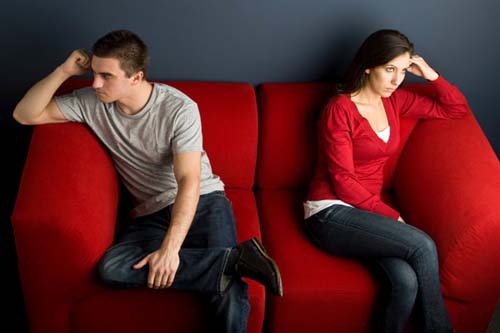 Рона Рапопорт в 1963 году ввела понятие «нормативного стресса», или «нормального кризиса».
в нормальном развитии семьи существуют некие моменты, названные «точками необратимости», которые являются границами между стадиями жизненного цикла и которые имеют критическое значение для развития семьи. Они ведут либо к разрешению кризиса и дальнейшему развитию семьи, либо к усложнению ситуации, семейной дезадаптации и последующему распаду семьи.
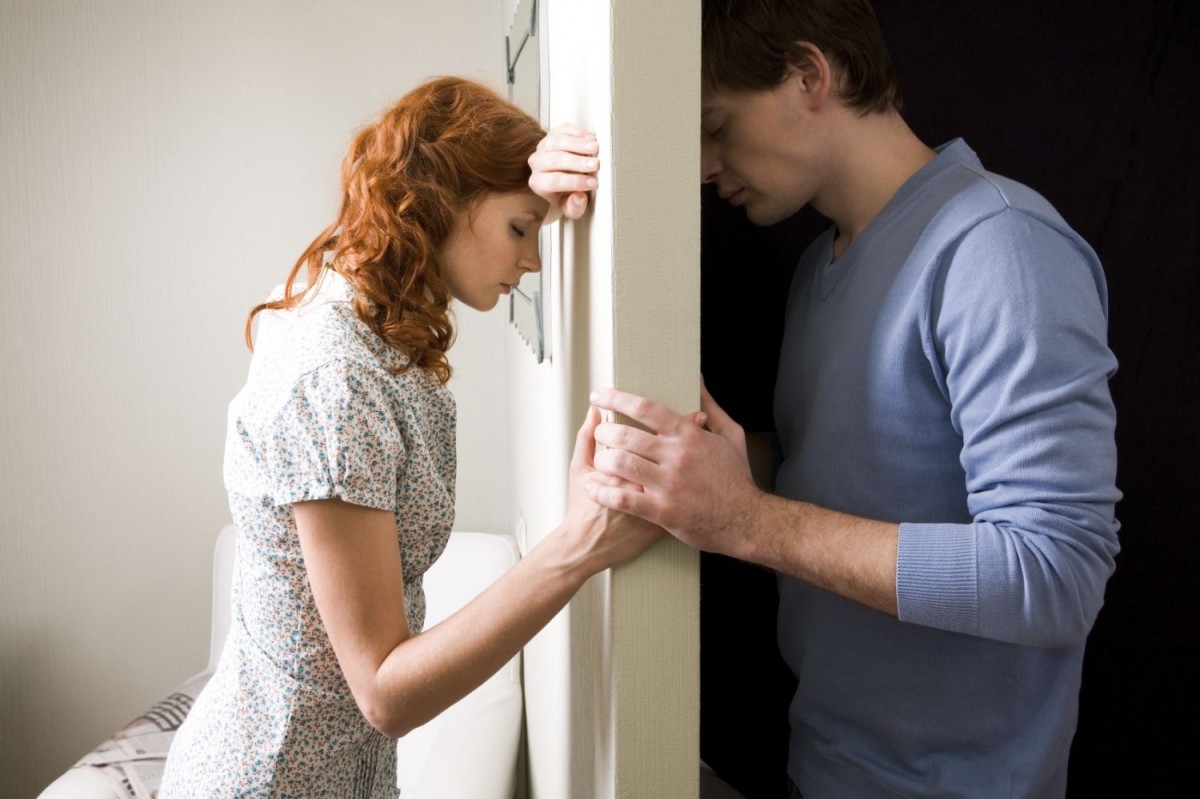 2 критических периода
Первый критический период наступает между 3-м и 7-м годом существования семьи и продолжается в благоприятном случае около одного года. Ведущую роль в этом случае играют исчезновение романтических настроений, активное противодействие контрасту в поведении партнера в период влюбленности и в повседневном семейном быту, рост разногласий
Второй критический период наступает примерно между 13-м и 23-м годом совместной жизни. Этот кризис менее глубокий, но более длительный по времени, чем первый (может продолжаться в течение нескольких лет). Он совпадает с известным в возрастной психологии «кризисом середины жизни».
проявления семейного кризиса:
1. Проявление семейного кризиса на индивидуальном уровне:
чувство дискомфорта, повышенная тревожность;
неэффективность старых способов коммуникации;
снижение уровня удовлетворенности браком;
ощущение непонятности, невысказанное, безысходности и тщетности предпринимаемых с целью изменить ситуацию усилий, то есть ощущение ограничения своих возможностей, неспособность обнаружить в ситуации новые направления развития;
смещение локуса контроля: член семьи перестает занимать субъектную позицию, ему начинает казаться, что нечто происходит «с ним» – то есть вне его, а значит, и изменения должны произойти не с ним, а с другими. В таком случае он искренне начинает полагать, что именно изменение отношения или поведения другого члена семьи приведет к улучшению ситуации (Шиян О.А.);
закрытость для нового опыта и в то же время надежда на «чудесное возвращение мира», не связанное с собственными изменениями;
формирование симптоматического поведения.
Ненормативный семейный кризис – это кризис, возникновение которого потенциально возможно на любом этапе жизненного цикла семьи и связано с переживанием негативных жизненных событий, определяемых как кризисные. Р. Хилл выделил три группы факторов, приводящих к возникновению семейных кризисов
1.Внешние затруднения (отсутствие собственного жилья, работы и др.).
2. Неожиданные события, стрессы (семья или один из ее членов становится жертвой террористического акта, автомобильной , железнодорожной или авиакатастрофы и др.).
3. Внутренняя неспособность семьи адекватно оценить и пережить какое-либо семейное событие , рассматриваемое ею в качестве угрожающего,конфликтного  или стрессового (серьезная болезнь или смерть одного из членов семьи, супружеская измена, развод и др.).
К ненормативным относят следующие кризисы:
Измена
Развод
Тяжелая болезнь
Инцест
Смерть члена семьи
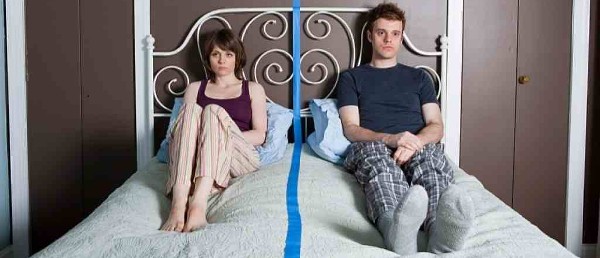